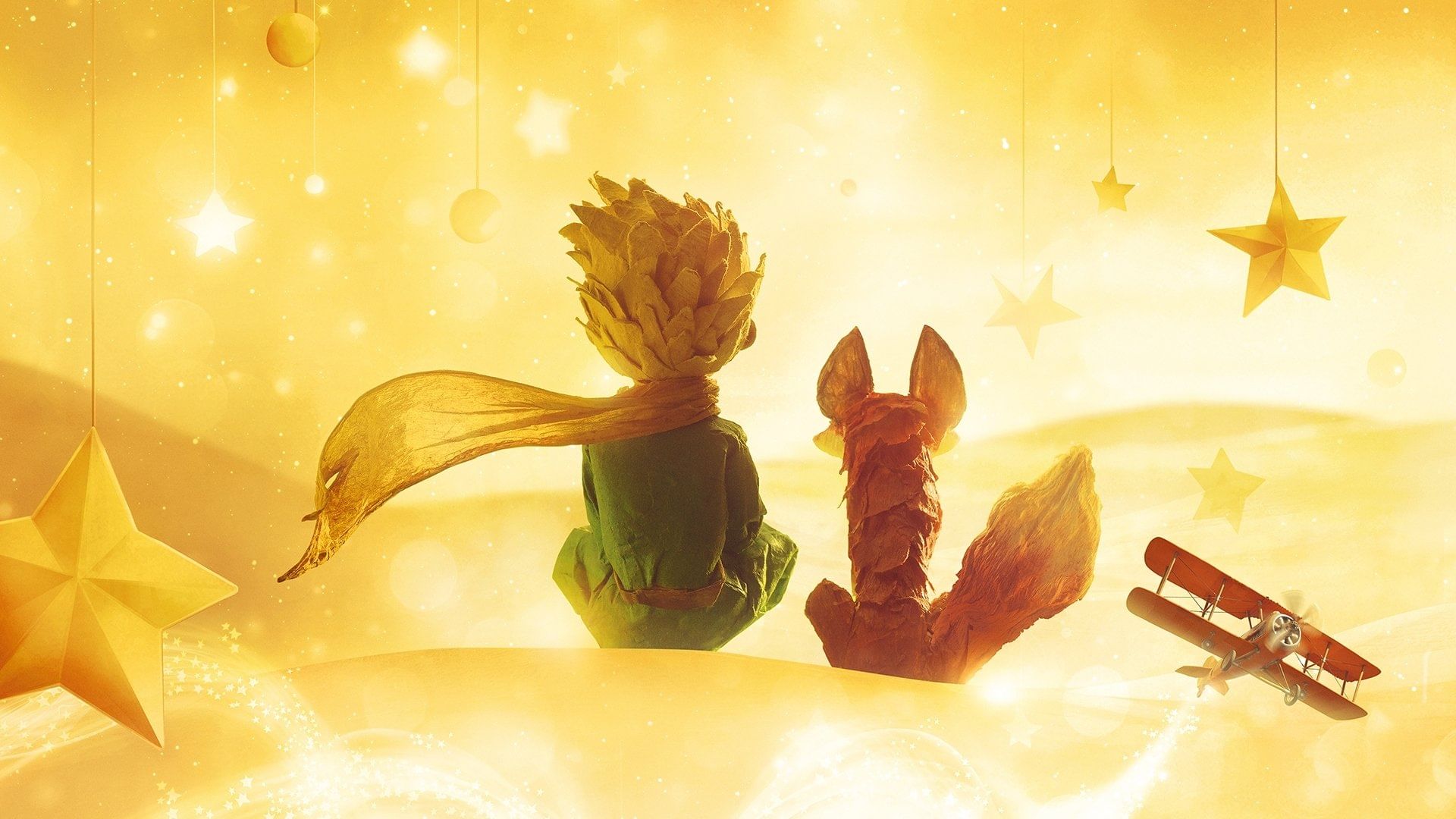 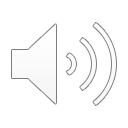 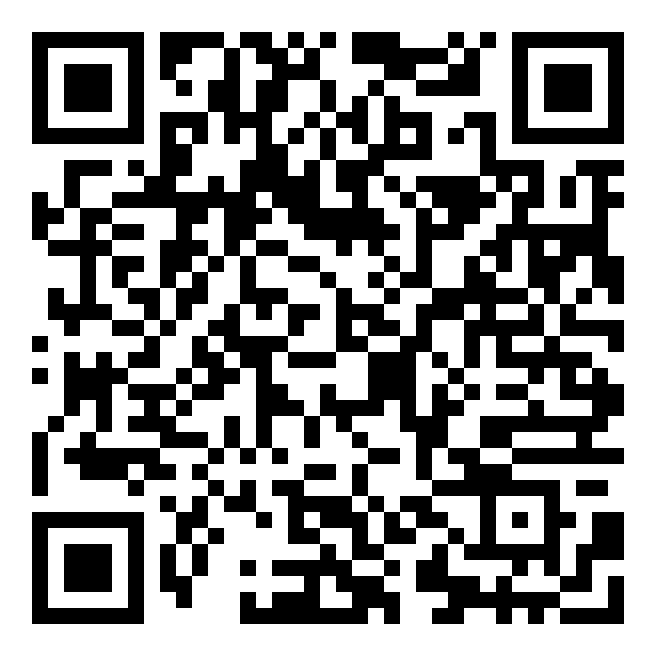 https://mel.fm/testy/prover/3649517-little_prince
https://learningapps.org/watch?v=pns1vty9321
План выступления:
Название планеты и номер астероида
Описание планеты и её жителей
«Проблема» планеты (формулировка и объяснение)
Цитата
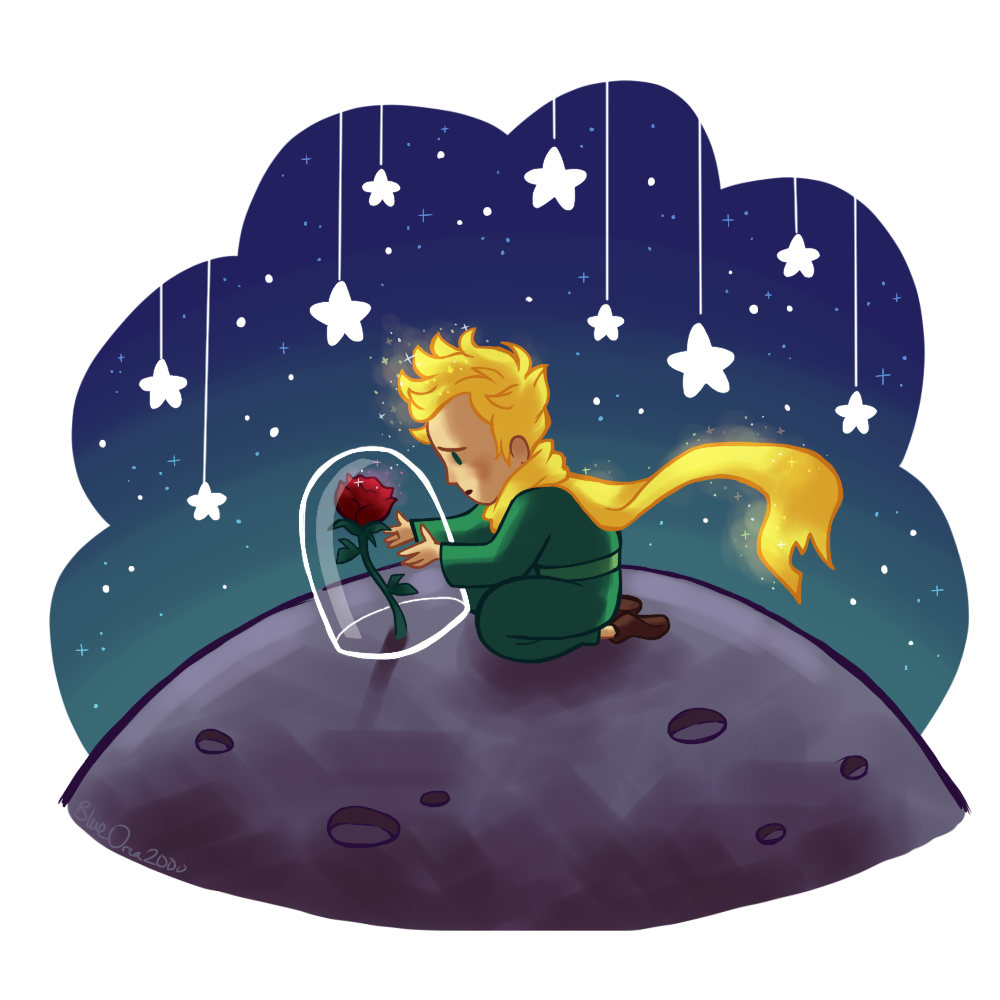 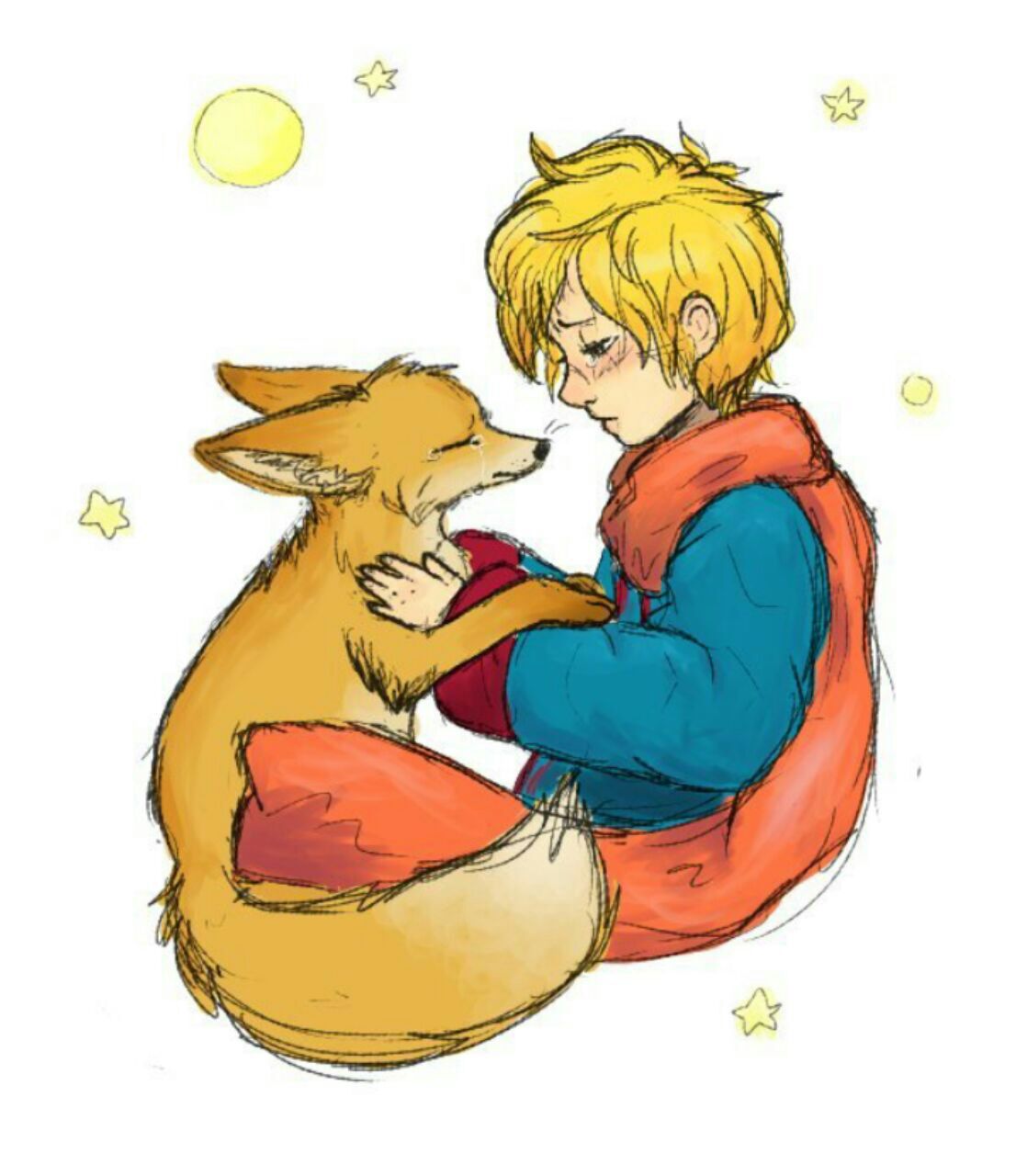 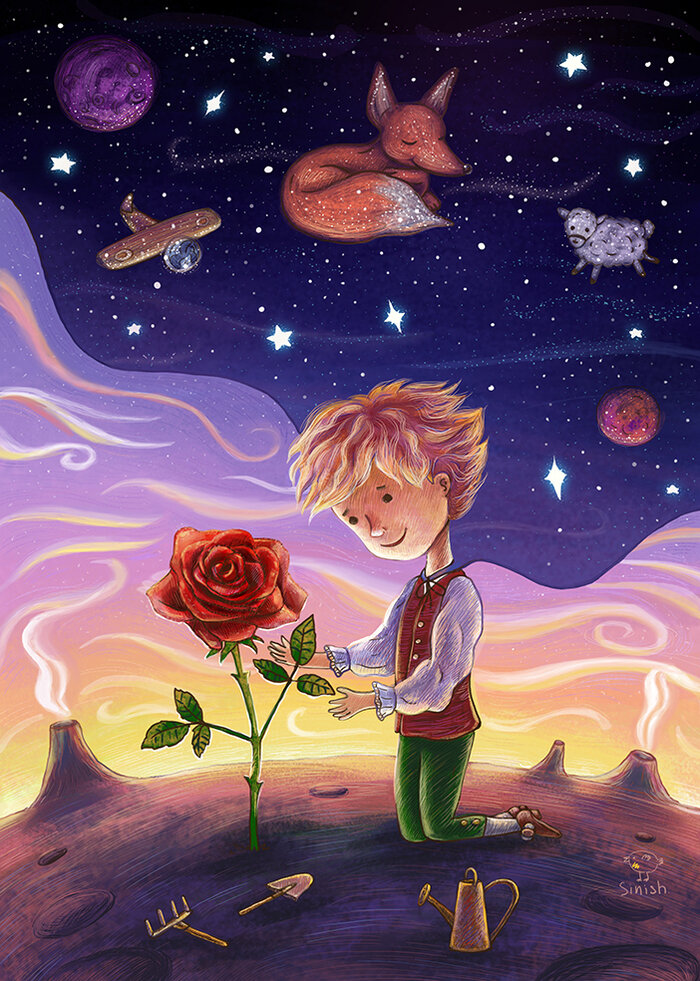 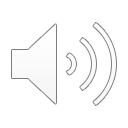 Закончите предложения
1) Название путешествия - 
2) Герой путешествия –
3) Открытие путешествия- 
4) Мечта путешествия – 
5) Настроение путешествия –
6) Результат путешествия -
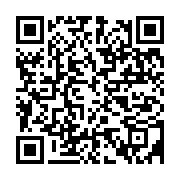 Анкета